UKS2 Local History Study: Meldreth
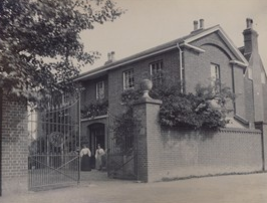 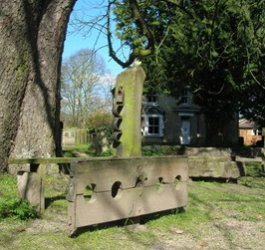 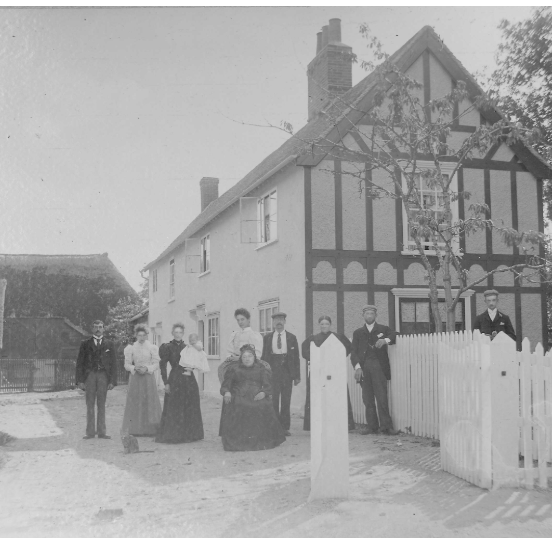 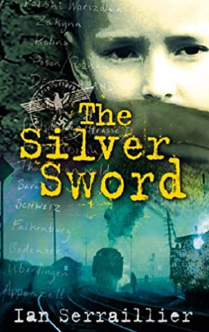 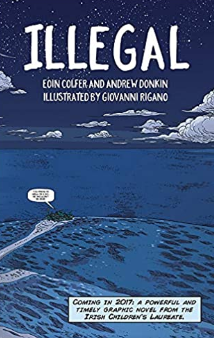 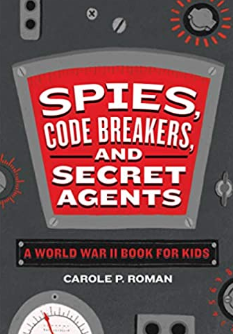 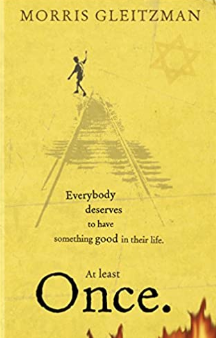 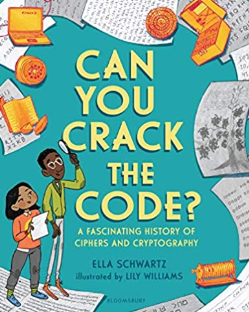 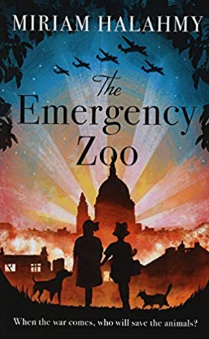 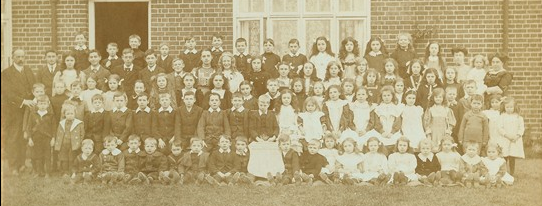